Escuela Normal de Educación Preescolar

Encuadre 


Licenciatura en Educación Preescolar

Sexto Semestre

 Seminario -taller: 
Trabajo docente y proyectos de mejora escolar. 

                                            Mtro.    Gerardo Garza Alcalá
                                            Mtra.    Edith Araceli  Martínez  Silva 
                                            Mtra.    Eva Fabiola Ruiz Pradis

       Saltillo, Coahuila de Zaragoza. México.                                    Febrero  2023
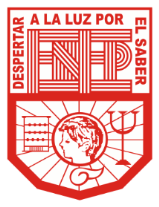 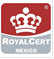 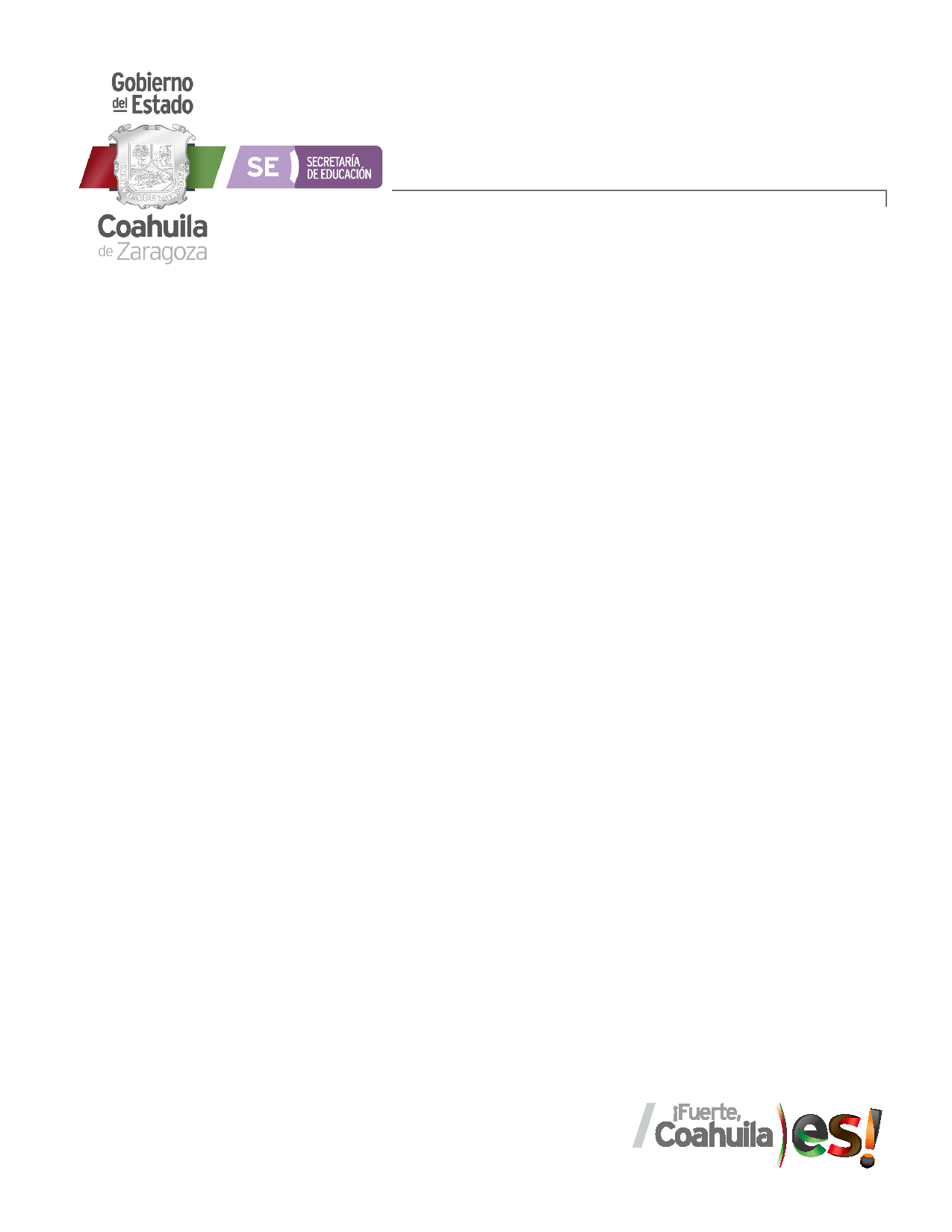 V 22-23
CGENAD-F-SAA-43
Escuela Normal de Educación Preescolar
Encuadre 

Semestre:  Sexto  
Nombre del curso:     Trabajo docente y proyectos de mejora escolar
Trayecto formativo:  Práctica profesional.
Carácter del curso:   Obligatorio.
Modalidad de trabajo:    Seminario – Taller .
Horas    6                              créditos         6.75
Propósito: 
Tiene como finalidad propiciar el uso del dispositivo didáctico “lecciones aprendidas” que debe formar parte de la implementación de todo proyecto innovador y que, proveerá los insumos para conocer y elaborar, en este semestre, un Proyecto Escolar de Mejora Continua (PEMC), a través del cual, se dará continuidad a la generación de propuestas de innovación. Utilizando, preferentemente, las Tecnologías de la Información y la Comunicación (TICs), las Tecnologías del aprendizaje y el conocimiento (TACs), así como los recursos, dispositivos didácticos y programas que están al alcance de los docentes, las familias y los alumnos.
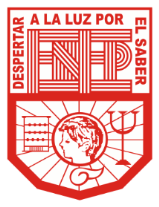 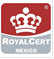 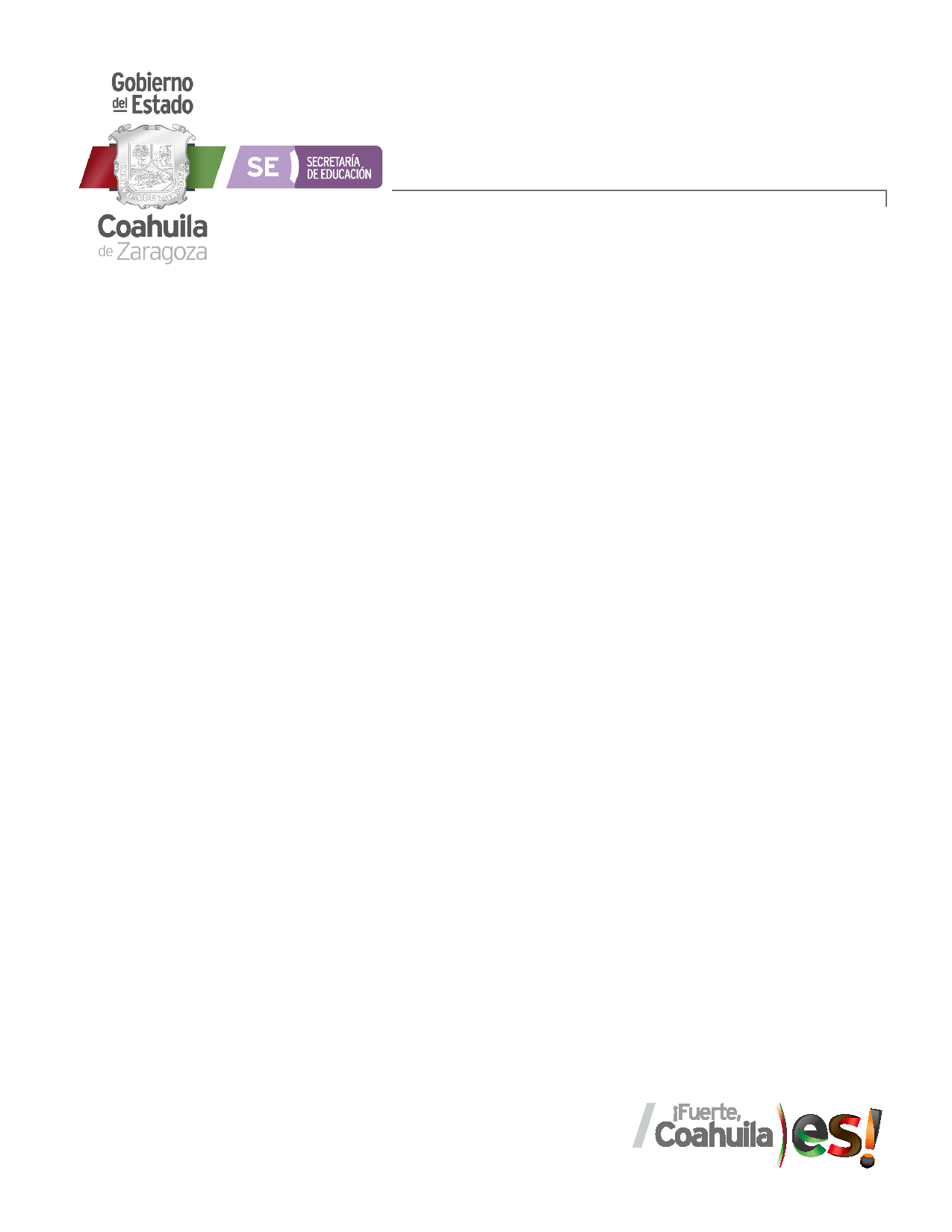 V 22-23
CGENAD-F-SAA-43
El PMCE profundiza en los enfoques y procedimientos de enseñanza, aprendizaje y evaluación de acuerdo con los Campos de formación académica: Lenguaje y comunicación, Pensamiento matemático y Exploración y comprensión del mundo natural y social, y Áreas de desarrollo personal y social: Artes, Educación Socioemocional y Educación Física, además del conocimiento de los contextos, niveles y modalidades educativas de las escuelas -organización completa, multigrado, urbanas, rurales, indígenas, dependiendo de las zonas geográficas de influencia de las Escuelas Normales- y sistematiza las experiencias para focalizar algún aspecto de la práctica en el que se pretenda innovar.
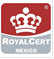 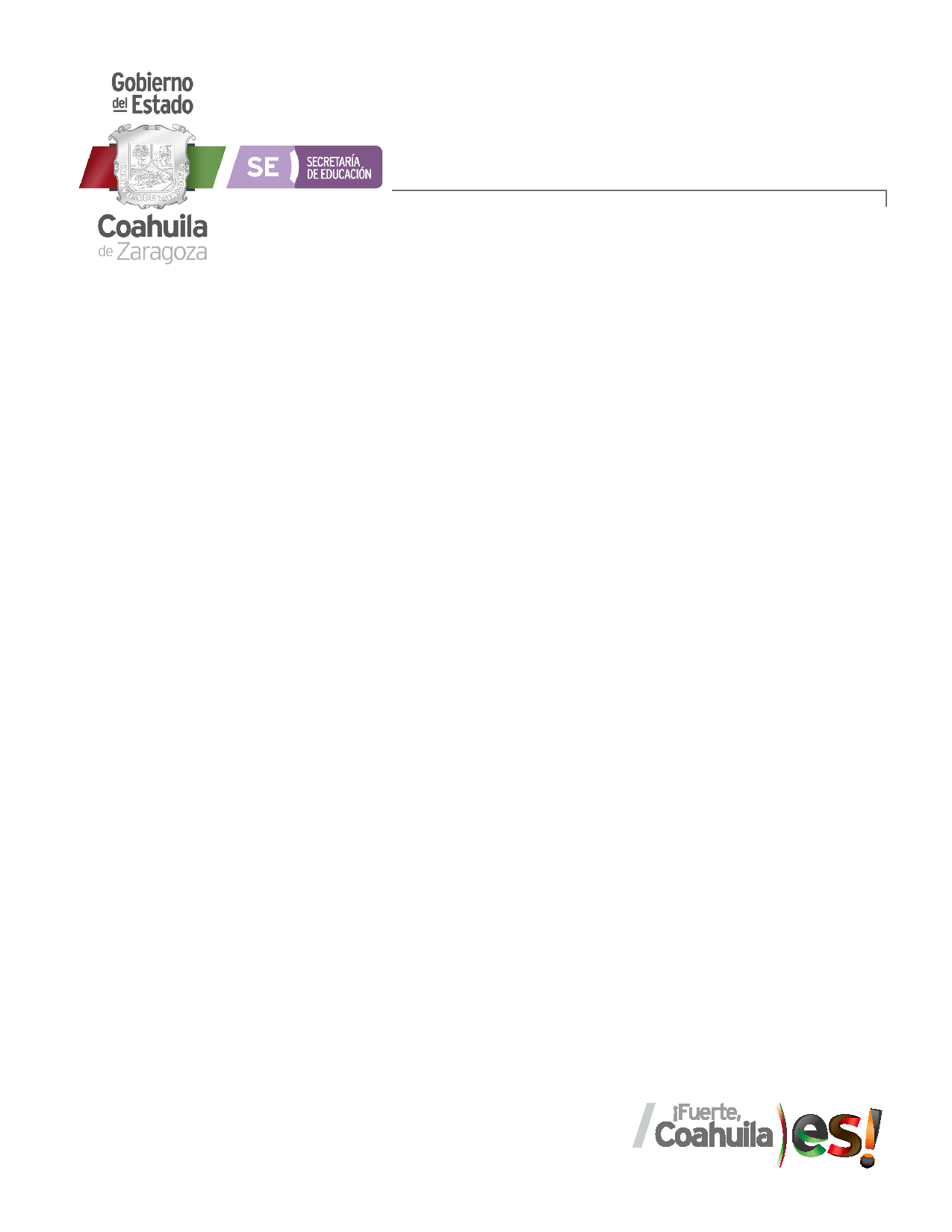 V 22-23
CGENAD-F-SAA-43
Fortalece el uso de herramientas para realizar el seguimiento y evaluación de su intervención, utilizando los instrumentos y recursos más pertinentes y eficaces que, además, contribuyan a justificar y robustecer su propuesta de innovación, a fin de contar con evidencias de aprendizaje que permitan mostrar el desarrollo de sus competencias genéricas y profesionales. De igual forma, el PEMC

profundiza en los principios de la docencia reflexiva, de la investigación-acción y promueve el uso del portafolio como un recurso para sistematizar sus experiencias.
Cursos  que anteceden


Educación inclusiva
Herramientas básicas para la investigación educativa
Literatura infantil
Música
Expresión corporal y danza

Innovación y trabajo docente
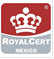 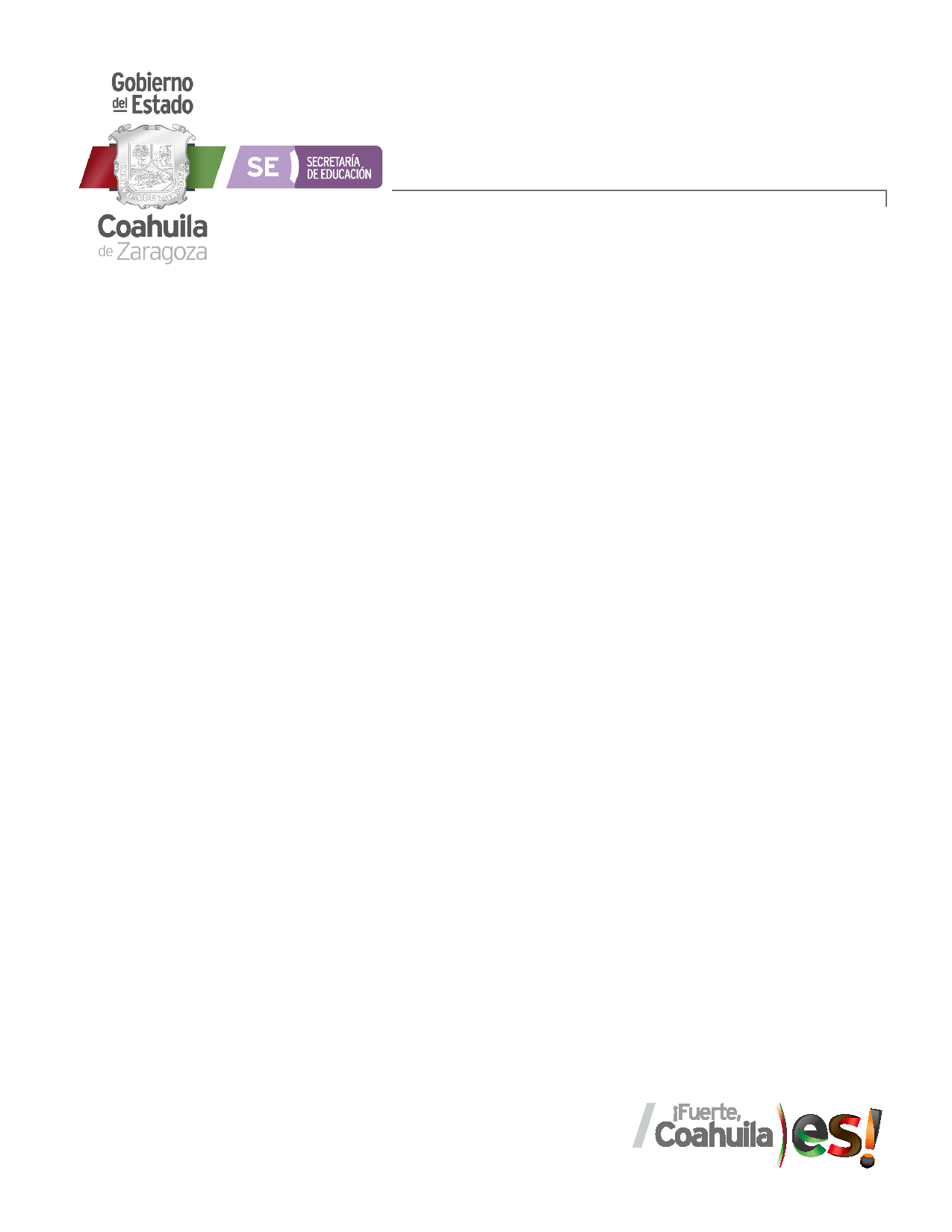 V 22-23
CGENAD-F-SAA-43
Cursos  subsecuentes

Gestión educativa centrada en la mejora del aprendizaje.

Educación física  y hábitos saludables. 

Aprendizaje en el servicio
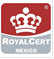 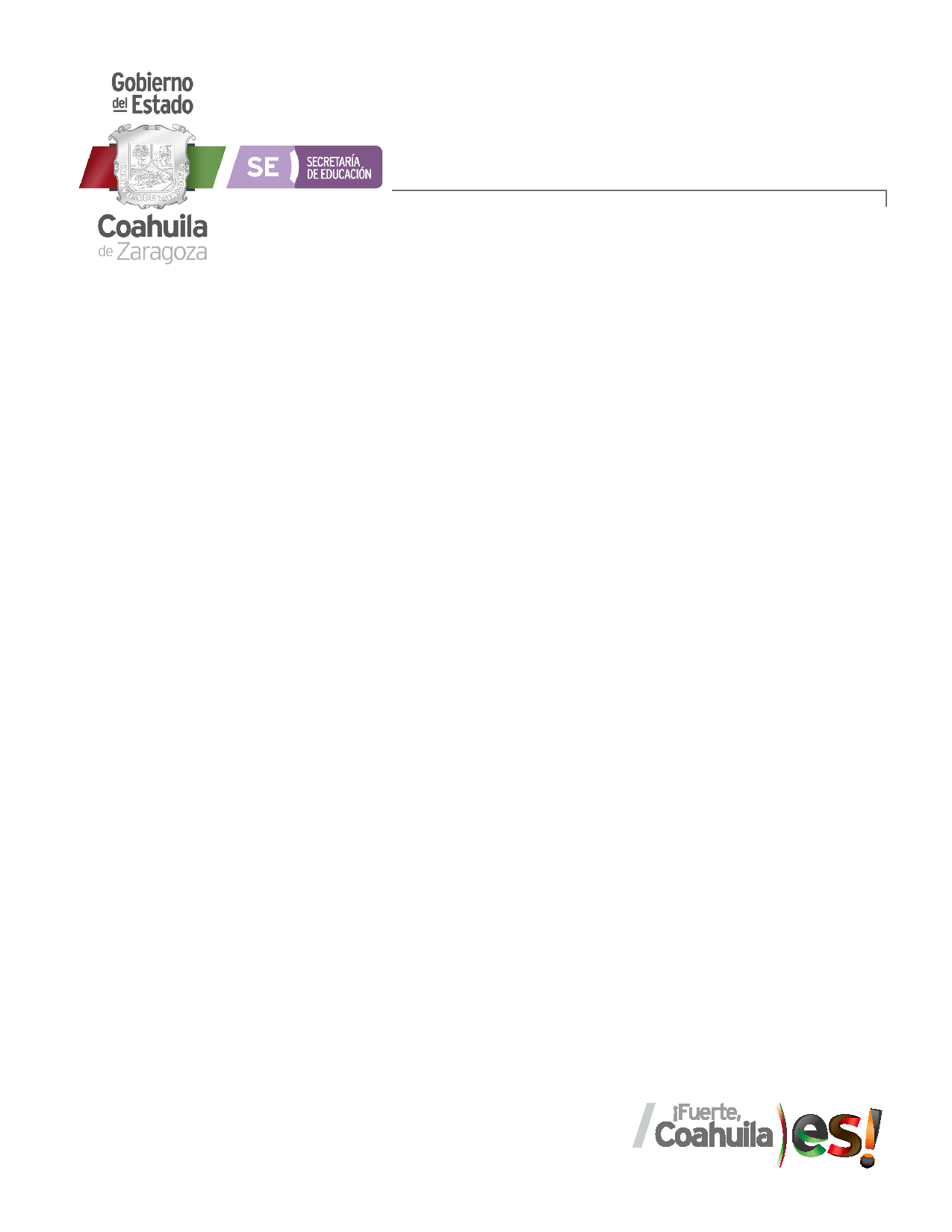 V 22 -23
CGENAD-F-SAA-43
Relación de la materia con cursos del mismo semestre



Bases legales y normativas de la educación básica

Creación literaria

Artes visuales

Teatro

 Optativa
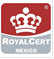 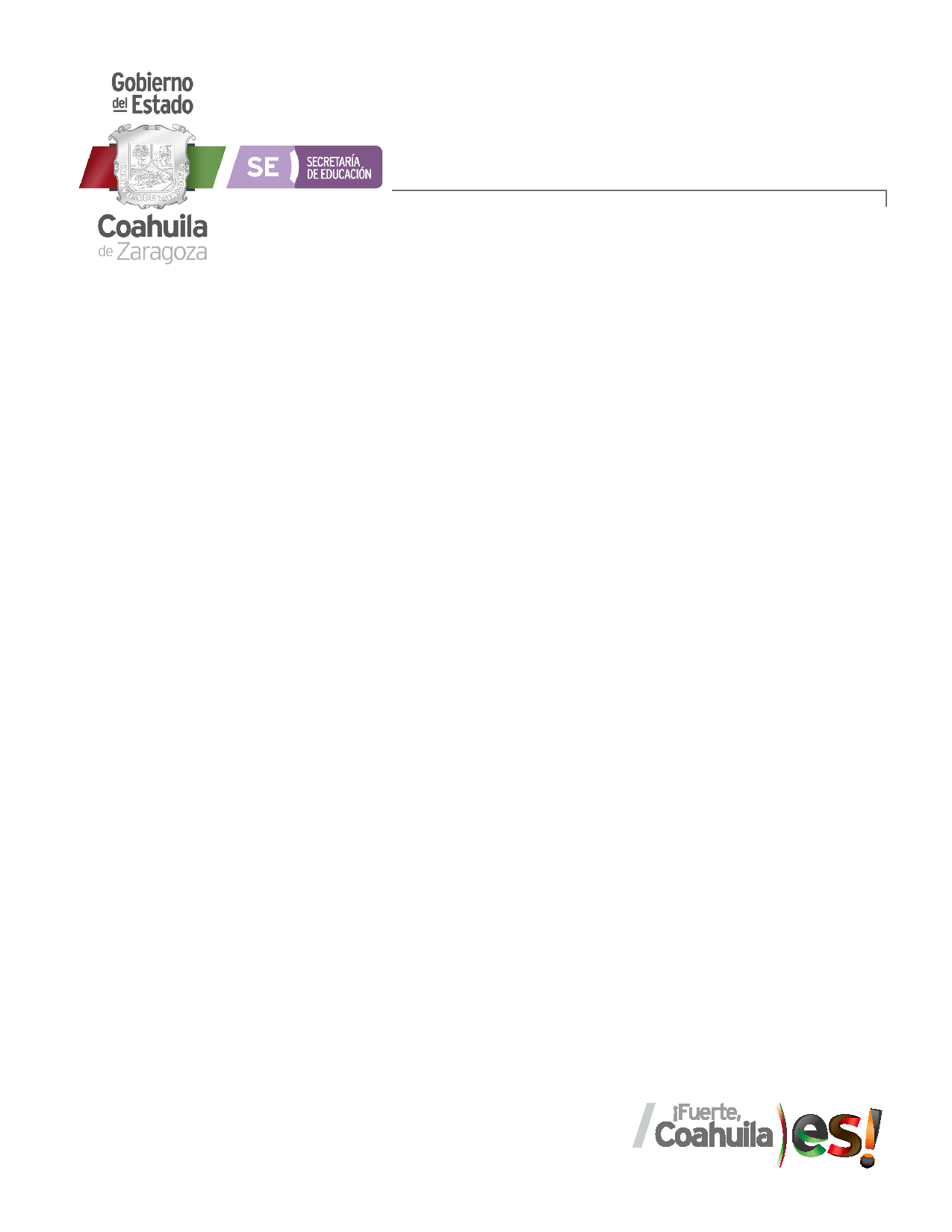 V 22 -23
CGENAD-F-SAA-43
Escuela Normal de Educación Preescolar

Descripción de la asignatura.


La educación y la docencia, están frente a escenarios inéditos, pocas veces pensados o incluso, imaginados. Los cambios que hemos experimentado en las últimas dos décadas en los ámbitos social, económico, cultural, ideológico, político, ecológico, tecnológico y ahora, en el de la salud pública no sólo han puesto en evidencia el desfase y desarticulación entre lo que se aprende en la escuela y lo que se requiere para sobrevivir en el mundo, sino también los vacíos estructurales de la institución y de una buena parte de las prácticas de enseñanza que se despliegan todos los días en las aulas.
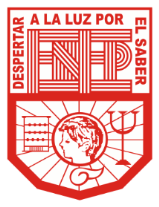 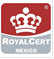 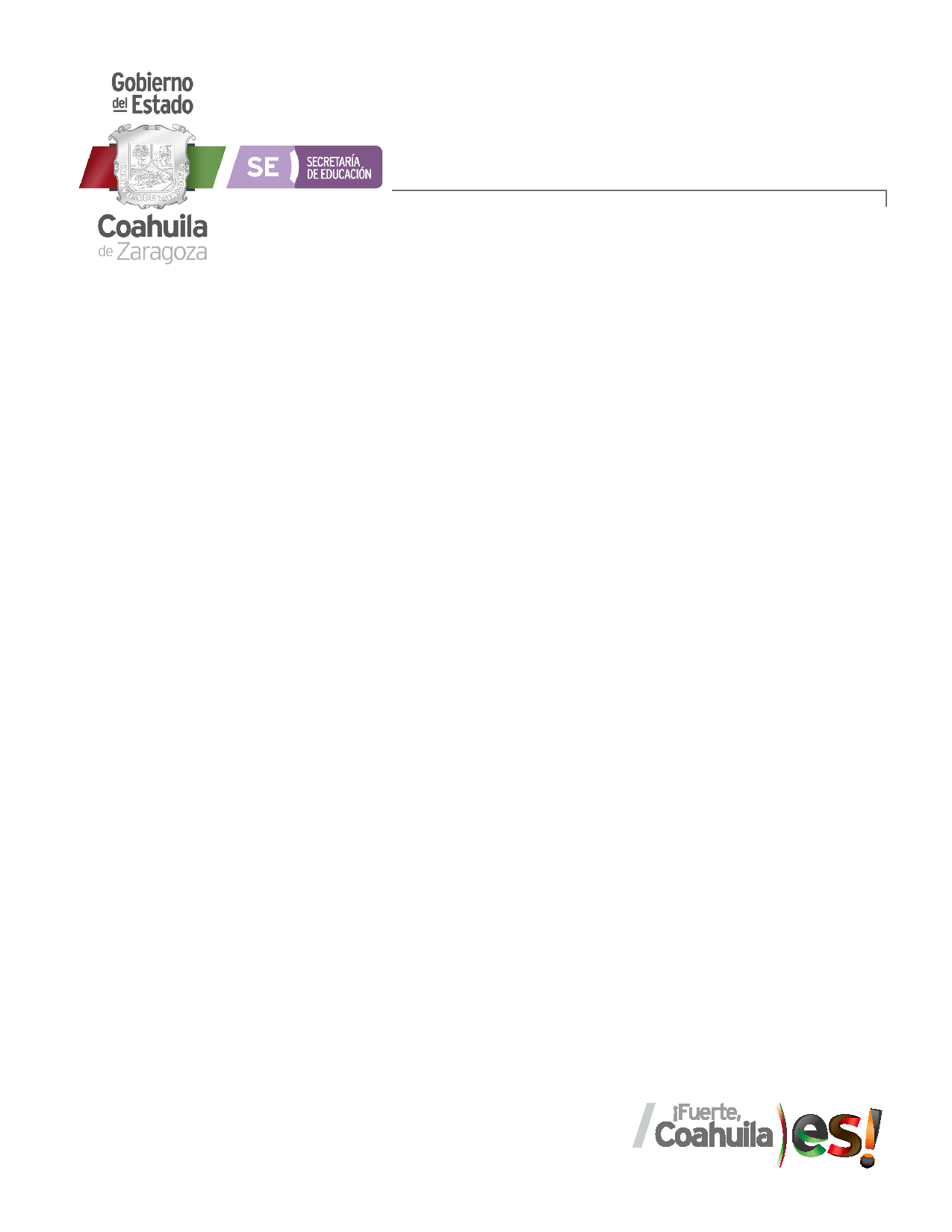 V 22 - 23
CGENAD-F-SAA-43
Autores como Carbonell (2001), señalaron hace varios años que la escuela, al igual que la iglesia como institución, “se tambalea, pero no se derrumba”, tiene la capacidad de resistir, de adaptarse, aunque eso no necesariamente implique cambiar. En cierto modo, se puede afirmar que ha sido permeable a las múltiples transformaciones e innovaciones, por lo que pedagogías alternativas y las tecnologías aplicadas a la educación tienen una escasa resonancia en ella, en la docencia de los profesores y, en consecuencia, en el aprendizaje de los alumnos.
Escuela Normal de Educación Preescolar

Descripción de la asignatura.

En contraposición, también hay quien señala que el cambio es posible en la medida en que el docente piense y esté convencido que se puede mejorar y hacer algo distinto con respecto a lo que habitualmente realiza. En este sentido, se trata de innovaciones que se producen en lo cotidiano, surgen de conflictos, necesidades, dilemas, proyecciones e incertidumbres que se experimentan. Regularmente tratan de dar respuestas creativas ante preguntas como: ¿qué puedo hacer para…?, ¿qué pasaría si…?, ¿cómo puedo usar esto en…?, ¿y si trabajo con este programa, procedimiento o recurso…?, ¿esta tecnología me podría facilitar el trabajo…?, ¿habrá otro resultado si incorporo…? Por esa razón, son el resultado de una serie de intervenciones, decisiones y procesos, con cierto grado de intencionalidad y sistematización, que tratan de modificar actitudes, ideas, culturas, contenidos, modelos y prácticas pedagógicas.
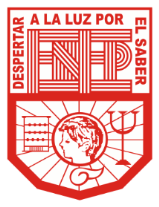 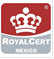 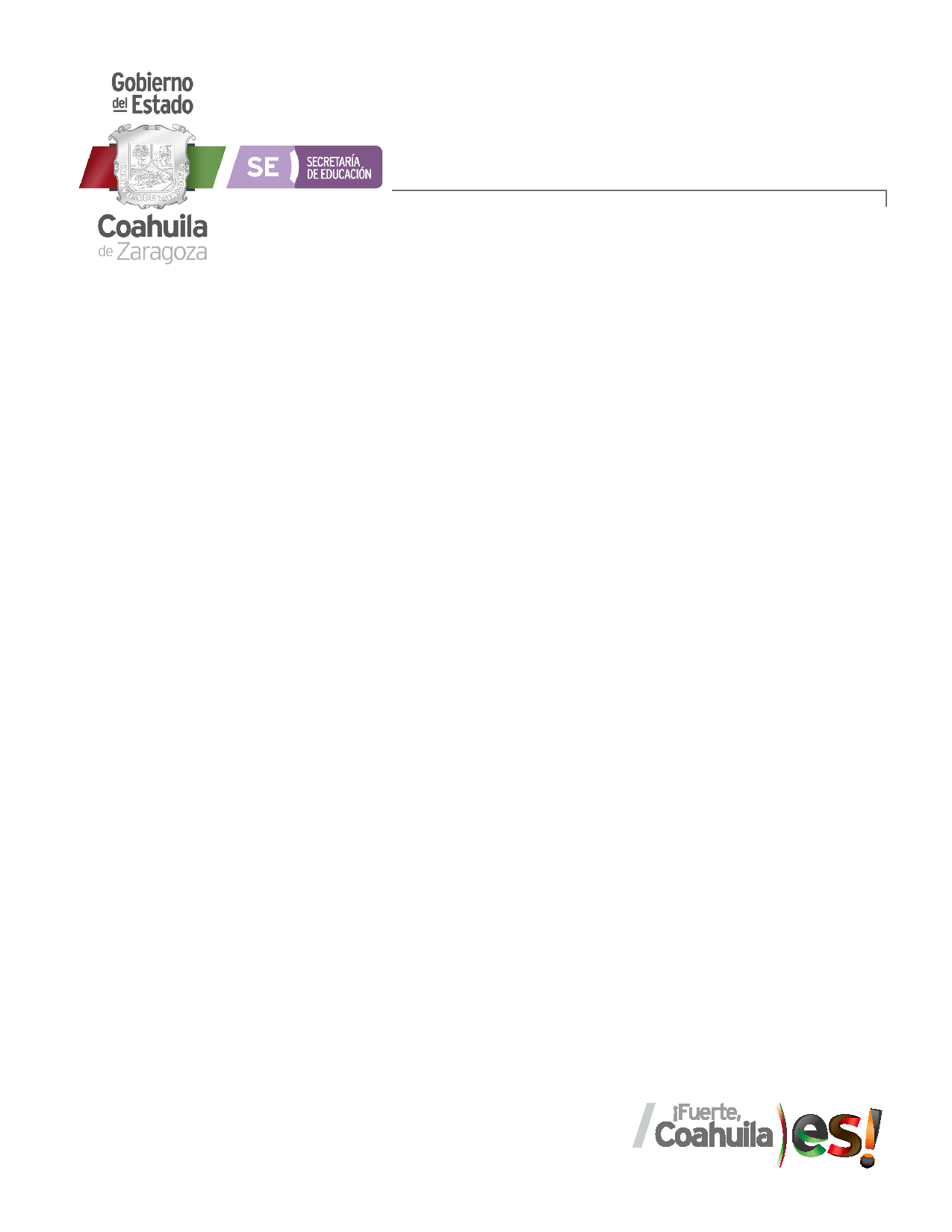 V 22 - 23
CGENAD-F-SAA-43
A partir de estos planteamientos se puede afirmar que las estudiantes de la escuela normal, hasta el momento, han podido ver las dos caras de la misma moneda. En los semestres previos, sus experiencias en el ámbito de la docencia les han permitido identificar algunos de estos conflictos y dilemas, particularmente cuando tratan de colocar en el centro a los alumnos, los aprendizajes, el contexto, los recursos económicos, sociales, tecnológicos, las modalidades educativas, la cultura, su lengua o situaciones coyunturales como la que vivimos en torno a la salud. De ahí la necesidad de elaborar diagnósticos, valoraciones y evaluaciones focalizadas que recurran a herramientas de la investigación, al igual que a instrumentos específicos para documentar y sistematizar su experiencia en la docencia y la toma de decisiones.
Competencias profesionales

1. Detecta los procesos de aprendizaje de sus alumnos para favorecer su desarrollo cognitivo y socioemocional. 

2. Aplica el plan y programa de estudio para alcanzar los propósitos educativos y contribuir al pleno desenvolvimiento de las capacidades de sus alumnos.

3. Diseña planeaciones aplicando sus conocimientos curriculares, psicopedagógicos, disciplinares, didácticos y tecnológicos para propiciar espacios de aprendizaje incluyentes que respondan a las necesidades de todos los alumnos en el marco del plan y programas de estudio. 

4. Emplea la evaluación para intervenir en los diferentes ámbitos y momentos de la tarea educativa para mejorar los aprendizajes de sus alumnos.

5. Integra recursos de la investigación educativa para enriquecer su práctica profesional, expresando su interés por el conocimiento, la ciencia y la mejora de la educación.
 
6. Actúa de manera ética ante la diversidad de situaciones que se presentan en la práctica profesional.
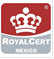 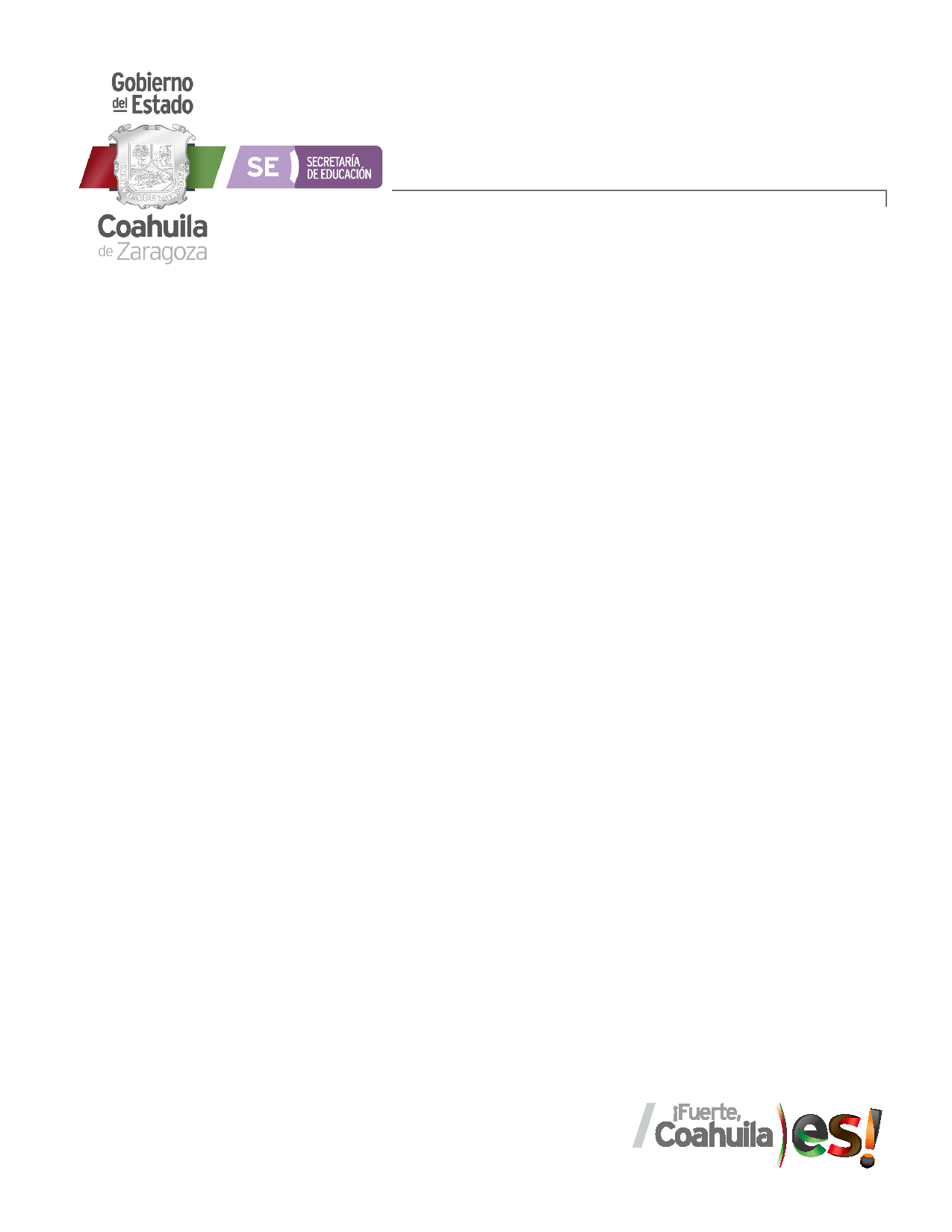 V 22 -23
CGENAD-F-SAA-43
Unidades de Competencia que se desarrollan en el Curso
1. Plantea las necesidades formativas de los alumnos de acuerdo con sus procesos de desarrollo y de aprendizaje, con base en los nuevos enfoques pedagógicos. 

2. Establece relaciones entre los principios, conceptos disciplinarios y contenidos del plan y programas de estudio en función del logro de aprendizaje de sus alumnos, asegurando la coherencia y continuidad entre los distintos grados y niveles educativos.
 
3. Utiliza metodologías pertinentes y actualizadas para promover el aprendizaje de los alumnos en los diferentes campos, áreas y ámbitos que propone el currículum, considerando los contextos y su desarrollo. 

4. Incorpora los recursos y medios didácticos idóneos para favorecer el aprendizaje de acuerdo con el conocimiento de los procesos de desarrollo cognitivo y socioemocional de los alumnos. 

5. Elabora diagnósticos de los intereses, motivaciones y necesidades formativas de los alumnos para organizar las actividades de aprendizaje, así como las adecuaciones curriculares y didácticas pertinentes. 

6. Selecciona estrategias que favorecen el desarrollo intelectual, físico, social y emocional de los alumnos para procurar el logro de los aprendizajes.
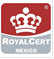 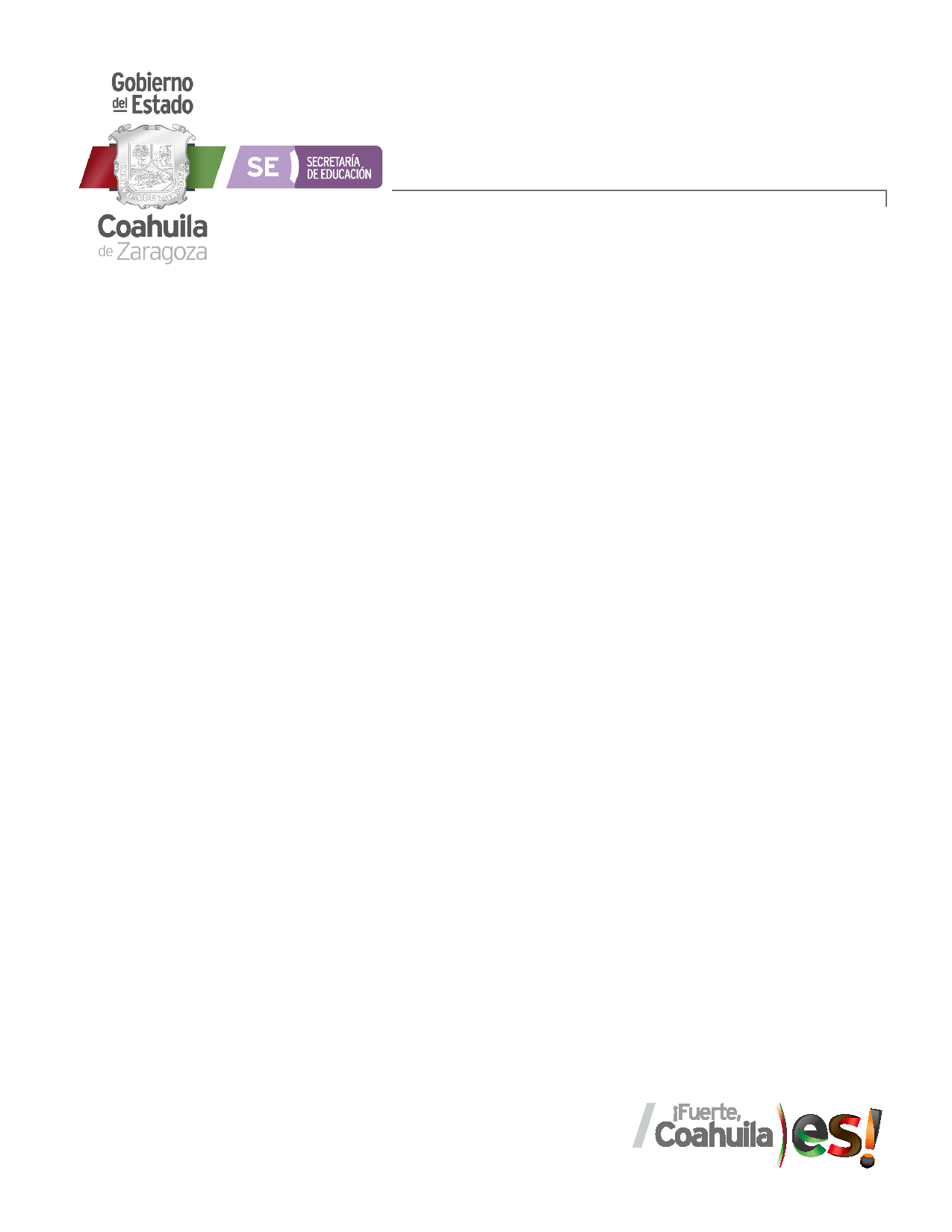 V 22 -23
CGENAD-F-SAA-43
Unidades de Competencia que se desarrollan en el Curso
7. Emplea los medios tecnológicos y las fuentes de información científica disponibles para mantenerse actualizado respecto a los diversos campos de conocimiento que intervienen en su trabajo docente.

8. Construye escenarios y experiencias de aprendizaje utilizando diversos recursos metodológicos y tecnológicos para favorecer la educación inclusiva.

9. Evalúa el aprendizaje de sus alumnos mediante la aplicación de distintas teorías, métodos e instrumentos considerando las áreas, campos y ámbitos de conocimiento, así como los saberes correspondientes al grado y nivel educativo.

10. Elabora propuestas para mejorar los resultados de su enseñanza y los aprendizajes de sus alumnos.

11. Utiliza los recursos metodológicos y técnicos de la investigación para explicar, comprender situaciones educativas y mejorar su docencia.. 

12. Orienta su actuación profesional con sentido ético-valoral y asume los diversos principios y reglas que aseguran una mejor convivencia institucional y social, en beneficio de los alumnos y de la comunidad escolar.

 13 Decide las estrategias pedagógicas para minimizar o eliminar las barreras para el aprendizaje y la participación asegurando una educación inclusiva.
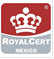 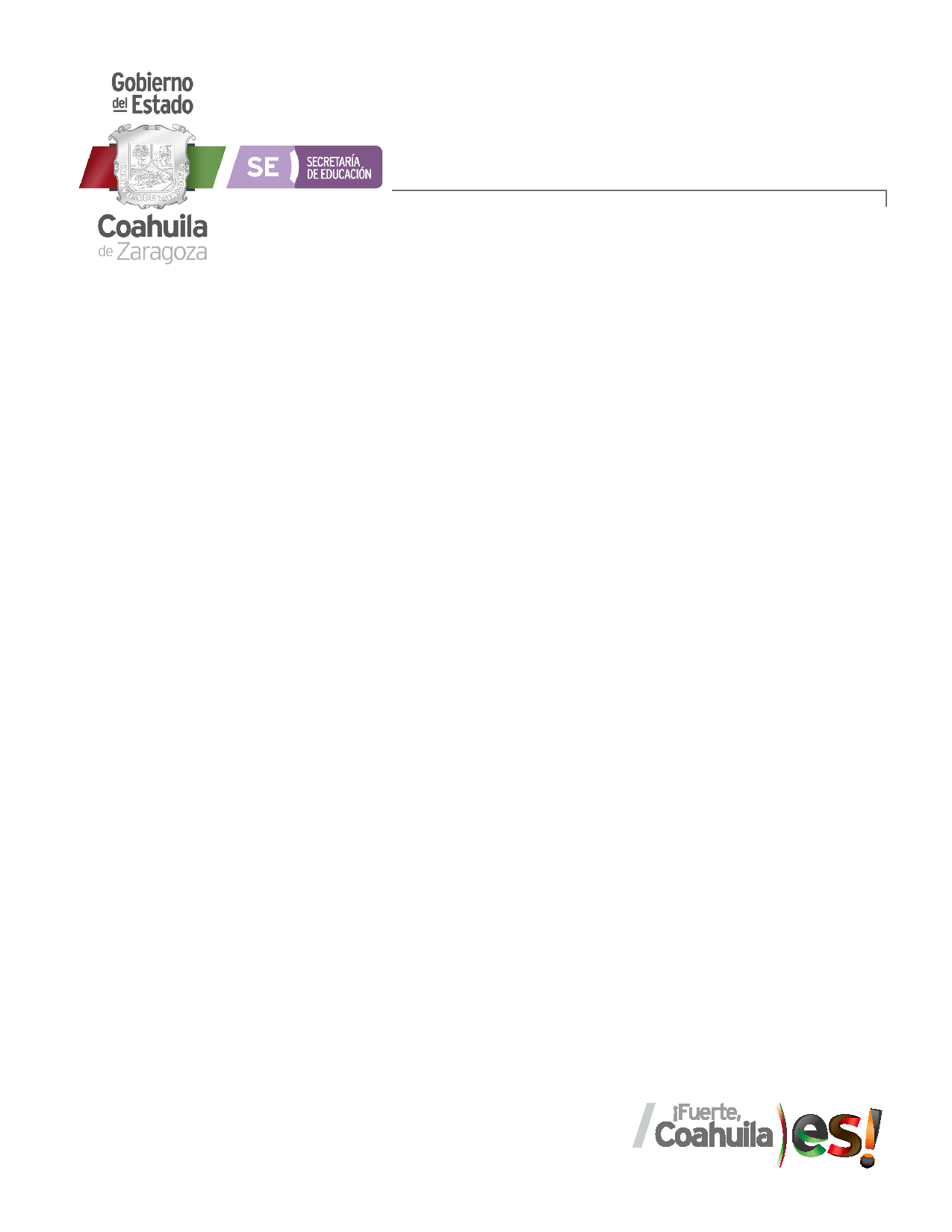 V 22 -23
CGENAD-F-SAA-43
Unidades de aprendizaje


Unidad de aprendizaje I 

Desafíos en torno a la incompletud de la formación inicial de docentes en el marco de proyectos de innovación pedagógica:  Las lecciones aprendidas, 


Unidad de aprendizaje II 

Propuestas de innovación  al trabajo docente en el marco del Proyecto Escolar de Mejora Continua  (PEMC)
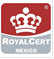 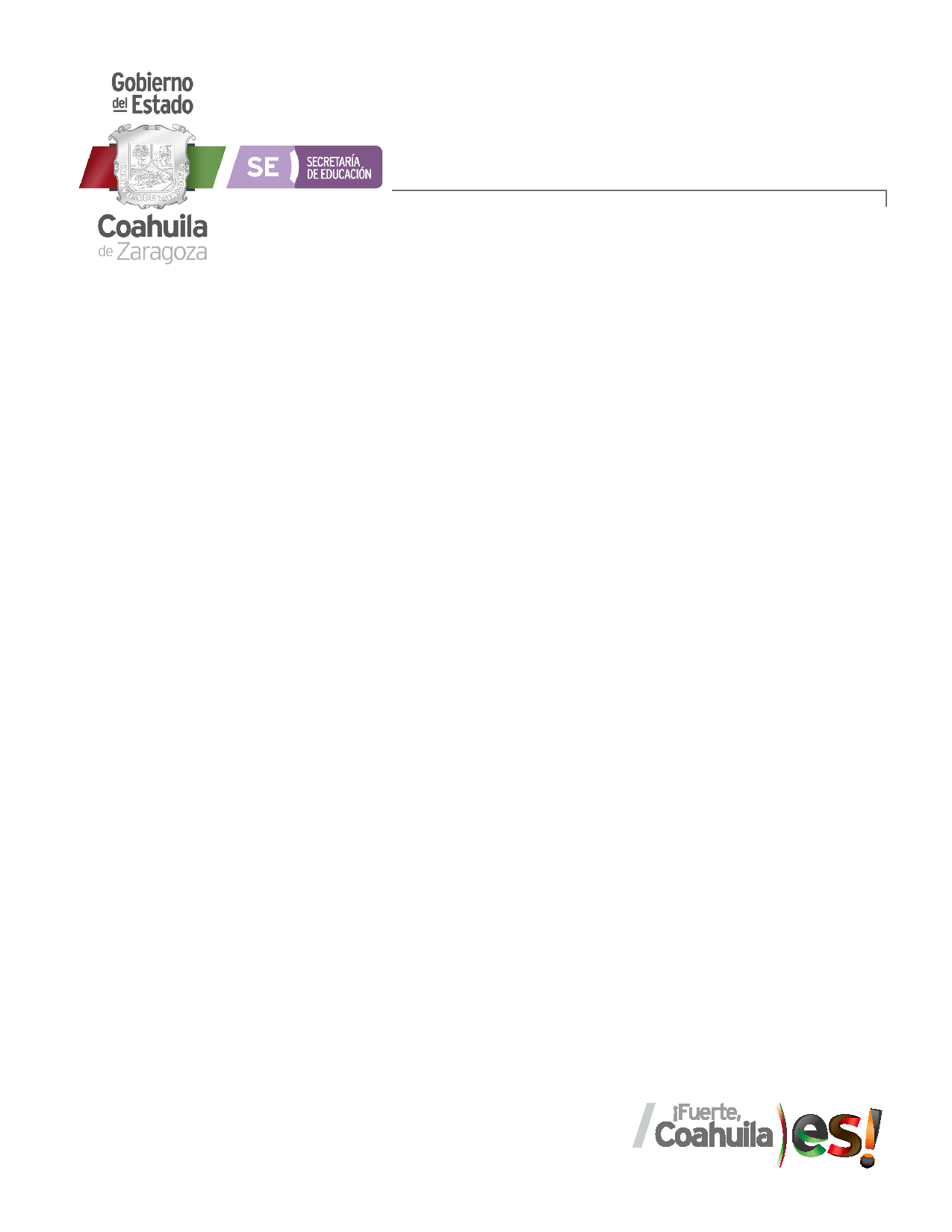 V 22-23
CGENAD-F-SAA-43
Unidad de aprendizaje I 
Desafíos en torno a la incompletud de la formación inicial de docentes en el marco de proyectos de innovación pedagógica:  Las lecciones aprendidas, 
Unidad  de aprendizaje  II   
Propuestas de innovación  al trabajo docente en el marco del Proyecto Escolar de Mejora Continua  (PEMC)
 
.
 Competencias de la unidad de aprendizaje
Plantea las necesidades formativas de los alumnos de acuerdo con sus procesos de desarrollo y de aprendizaje, con base en los nuevos enfoques pedagógicos. 

Establece relaciones entre los principios, conceptos disciplinarios y contenidos del plan y programas de estudio en función del logro de aprendizaje de sus alumnos, asegurando la coherencia y continuidad entre los distintos grados y niveles educativos. 

 Utiliza metodologías pertinentes y actualizadas para promover el aprendizaje de los alumnos en los diferentes campos, áreas y ámbitos que propone el currículum, considerando los contextos y su desarrollo. 

Incorpora los recursos y medios didácticos idóneos para favorecer el aprendizaje de acuerdo con el conocimiento de los procesos de desarrollo cognitivo y socioemocional de los alumnos. 

Elabora diagnósticos de los intereses, motivaciones y necesidades formativas de los alumnos para organizar las actividades de aprendizaje, así como las adecuaciones curriculares y didácticas pertinentes. 

Selecciona estrategias que favorecen el desarrollo intelectual, físico, social y emocional de los alumnos para procurar el logro de los aprendizajes.
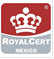 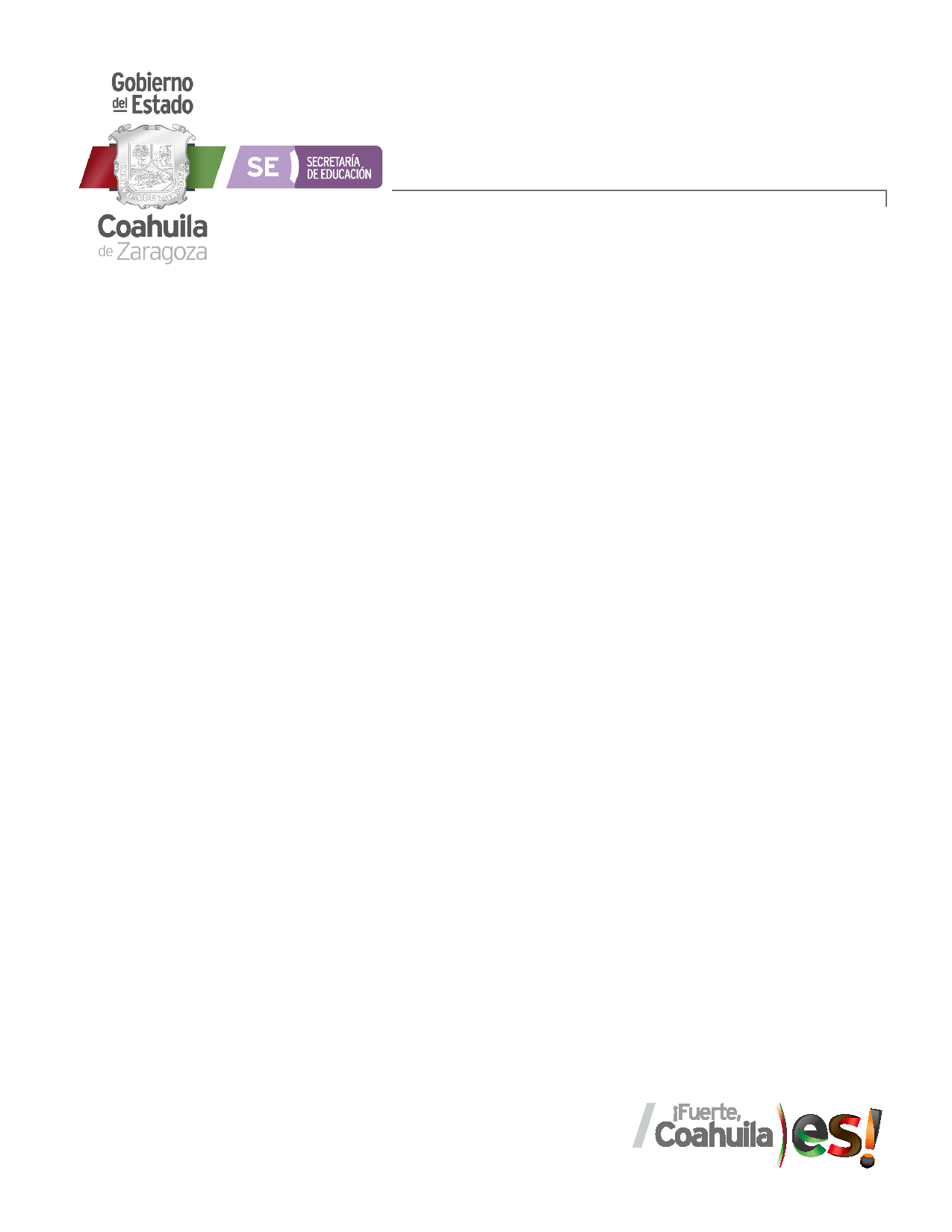 V 22-23
CGENAD-F-SAA-43
Emplea los medios tecnológicos y las fuentes de información científica disponibles para mantenerse actualizado respecto a los diversos campos de conocimiento que intervienen en su trabajo docente. 
 Construye escenarios y experiencias de aprendizaje utilizando diversos recursos metodológicos y tecnológicos para favorecer la educación inclusiva.
Evalúa el aprendizaje de sus alumnos mediante la aplicación de distintas teorías, métodos e instrumentos considerando las áreas, campos y ámbitos de conocimiento, así como los saberes correspondientes al grado y nivel educativo. 
Elabora propuestas para mejorar los resultados de su enseñanza y los aprendizajes de sus alumnos. 
Utiliza los recursos metodológicos y técnicos de la investigación para explicar, comprender situaciones educativas y mejorar su docencia. 
 Orienta su actuación profesional con sentido ético-valoral y asume los diversos principios y reglas que aseguran una mejor convivencia institucional y social, en beneficio de los alumnos y de la comunidad escolar. 
Decide las estrategias pedagógicas para minimizar o eliminar las barreras para el aprendizaje y la participación asegurando una educación inclusiva.
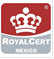 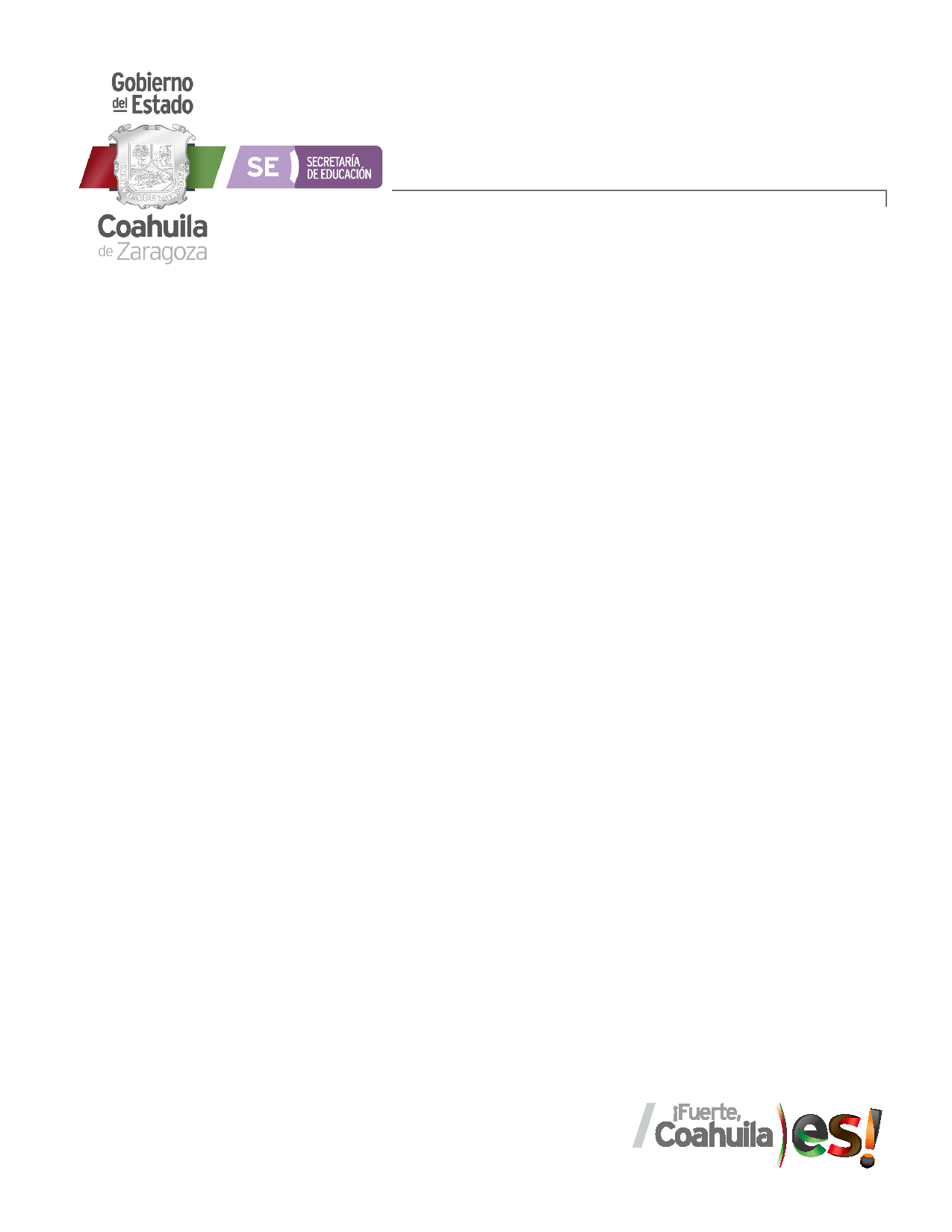 V 22-23
CGENAD-F-SAA-43
Secuencia de contenidos

Unidad de aprendizaje I : Desafíos en torno a la incompletud de la formación inicial de docentes en el marco de proyectos de innovación pedagógica:  Las lecciones aprendidas, 

 Contenidos 
1 Las lecciones aprendidas en el desarrollo de un proyecto de innovación pedagógica: la necesidad de su elaboración y su trascendencia para enfocar y mejorar la toma de decisiones. 

•  2 Para remontar los desafíos del trabajo docente en tiempos de pandemia: ¿Basta con la sola acumulación de años de servicio? ¿Basta con experimentar la sensación de incomodidad de una tarea que nunca termina de concluirse? ¿Cuáles son las lecciones aprendidas? 

• 3  Conocimiento de la organización, integración y funcionamiento del Consejo Técnico Escolar. ¿Cuáles son las lecciones aprendidas?

 • 4 Conocimiento de la organización, integración, funcionamiento y seguimiento del Programa Escolar de Mejora Continua (PEMC). ¿Cuáles son las lecciones aprendidas?
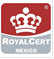 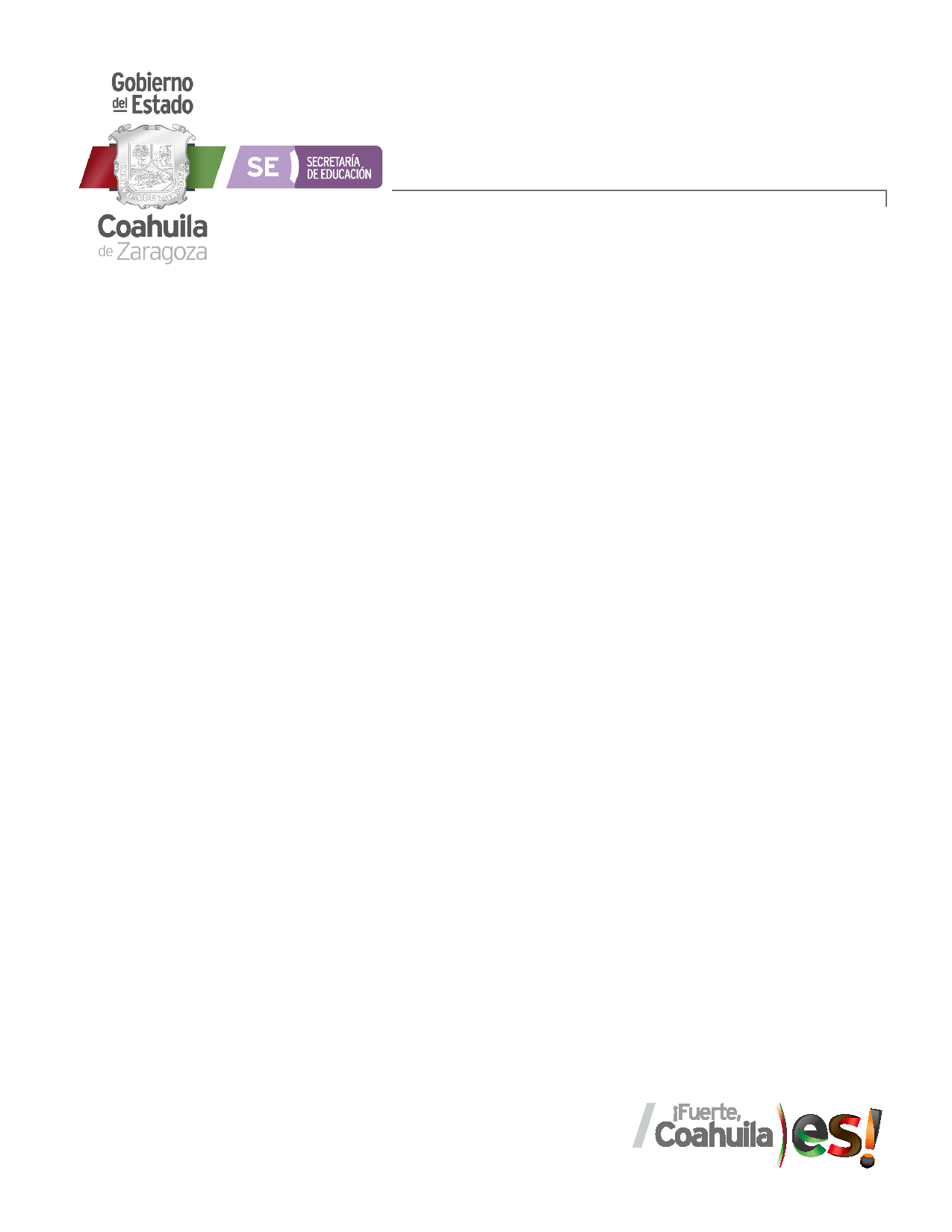 V 22-23
CGENAD-F-SAA-43
Secuencia de contenidos 

Unidad de aprendizaje II. Propuestas de innovación  al trabajo docente en el marco del 

Proyecto Escolar de Mejora Continua  (PEMC)


5. Metodologías activas de trabajo docente: Inmersiones temáticas, Progresiones de    
         aprendizaje y Método Inductivo Intercultural 

•    6.  Secuencias didácticas innovadoras y planes de clases que impulsen el logro de las    
          metas  del PEMC. ¿Cuáles son las lecciones aprendidas?
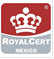 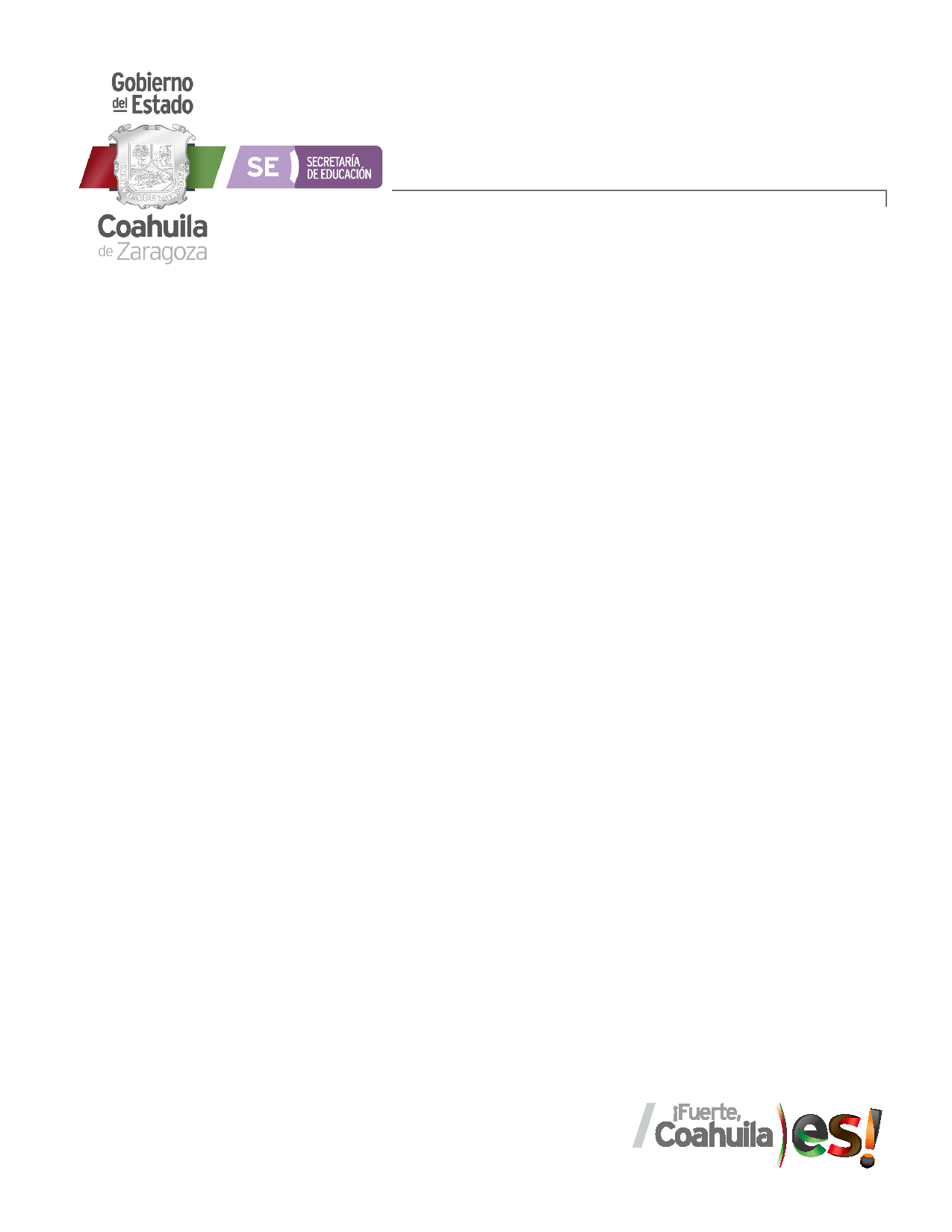 V 22-23
CGENAD-F-SAA-43
Evidencias de aprendizaje por unidad e integradora con su respectiva rúbrica

Evidencias  Unidad I

•  	Diseño de dos documentos académicos  denominados ¿ Sabías qué?		

Unidad II
	
	 Informe de practicas sobre la implementación de alguna de las tres metodologías  

               activas del trabajo docente estudiadas.
 
Evidencia integradora:
                   
              Lecciones aprendidas durante el semestre, como ejercicio de reflexión en la que analice la experiencia y los saberes  relacionados com el nível de logro y desempeño que entorno a  la formación para la docência, adquirió a lo largo del semestre.   (evidencia integradora).
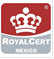 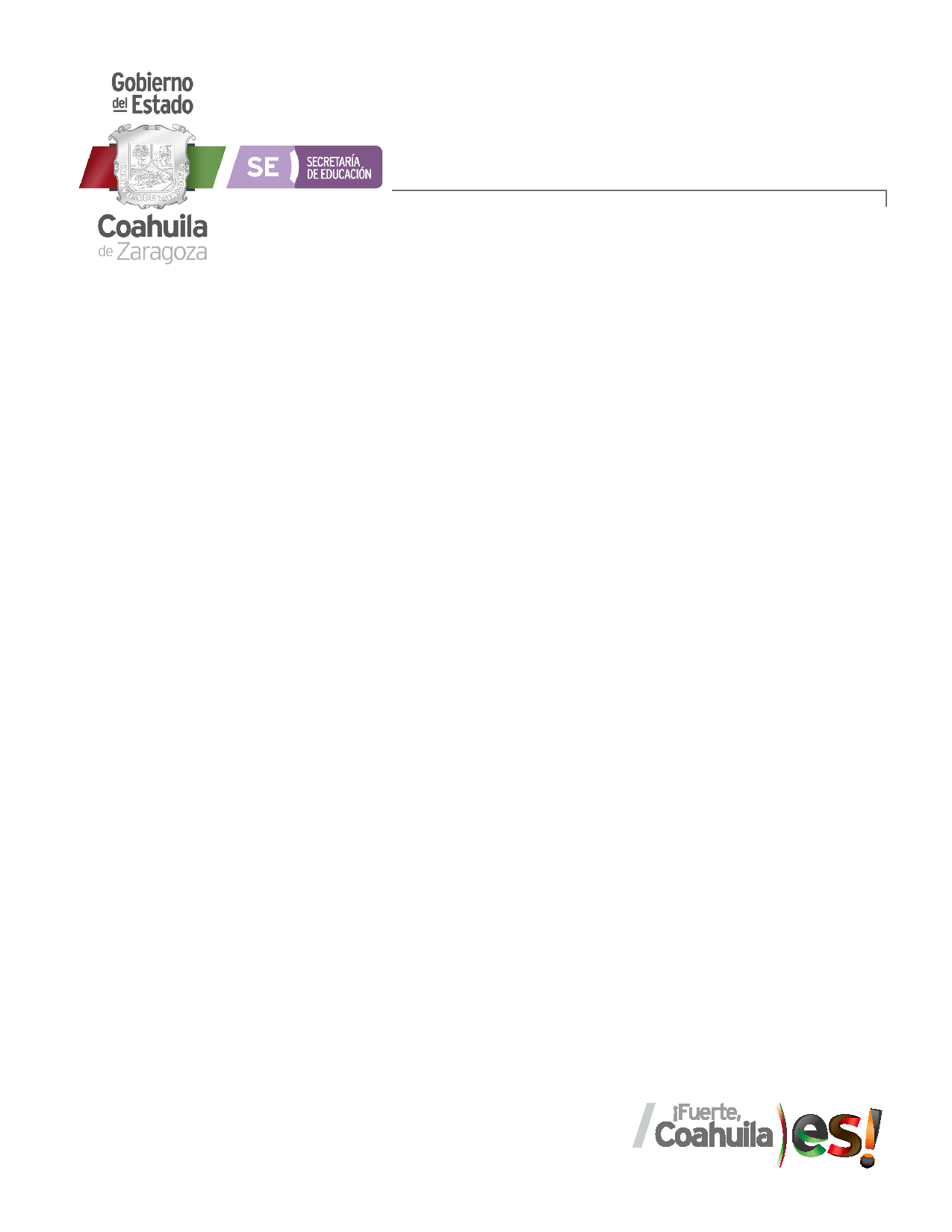 V 22-23
CGENAD-F-SAA-43
Fechas de evaluación  y práctica 

1° Periodo de evaluación:           17  al  21  de  Abril     2023     subir calif U1  26 - 28  Abril
                                             
2° Periodo de evaluación:           19  al  23  de  Junio   2023      subir calif U2  26 - 27 Junio 
                                                 
 Evidencia integradora                 26 – 30   de  Junio   2023        subir calif   28-29-30 Junio

Periodos de práctica     

  1er periodo de práctica    2 semanas   (20)   21  al  24 de Marzo   /   27 al  31  de  Marzo 
           
                Asistencia a     CTE   24 de Febrero 
                Asistencia a     CTE   31 de Marzo 
   2do periodo de práctica    2 semanas     22 al 26 de Mayo    /    29 Mayo  al  2 Junio  

                Asistencia a     CTE   28 de Abril 
                Asistencia a     CTE   26 de Mayo  

    Cierre del semestre  30 de Junio  2023.
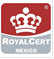 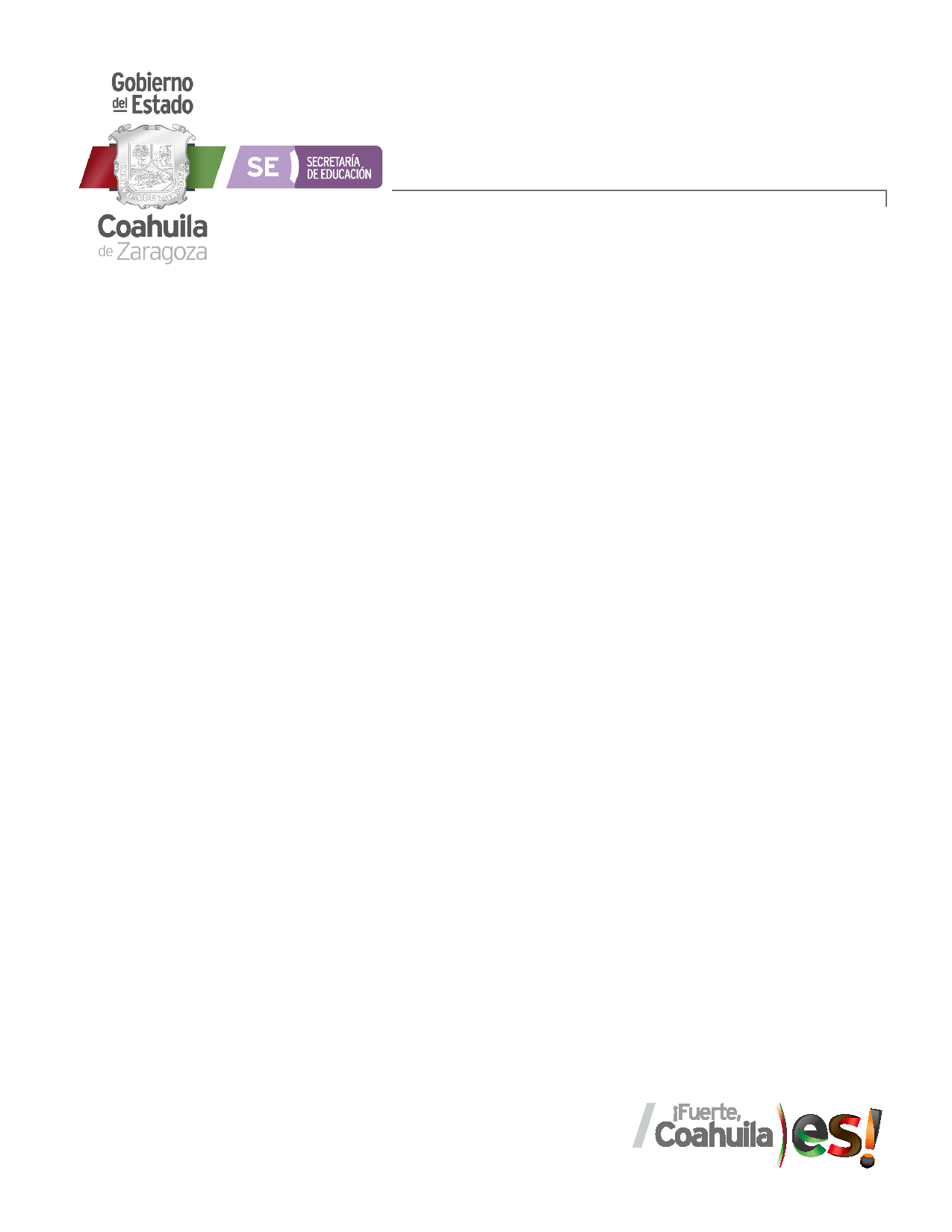 V 22-23
CGENAD-F-SAA-43
Criterios de evaluación por unidad.
Evaluación formativa       50%
                Participación   10%
                Trabajos escritos   Norma APA  (ensayos, reportes, análisis, videos, proyectos, cuadros comparativos, mapas conceptuales, mapas mentales, planeaciones, instrumentos , etc.                               
                                                  40% 
---------------------------------------------------
Evaluación sumativa          50%
                      
 Portafolio: Heteroevaluación  48 %  (Evidencia de la unidad )
                                            Autoevaluación  1%    Coevaluación 1 %  
 Evaluación Global
Evaluación de las unidades          Promedio de las unidades      50%                 Evidencia integradora                                                                         50%
 Ejercicio de reflexión en la que analice la experiencia y los saberes  relacionados con el nível de logro y desempeño que entorno a  la formación para la docência, adquirió a lo largo del semestre.
                                                                                            Total  100%
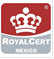 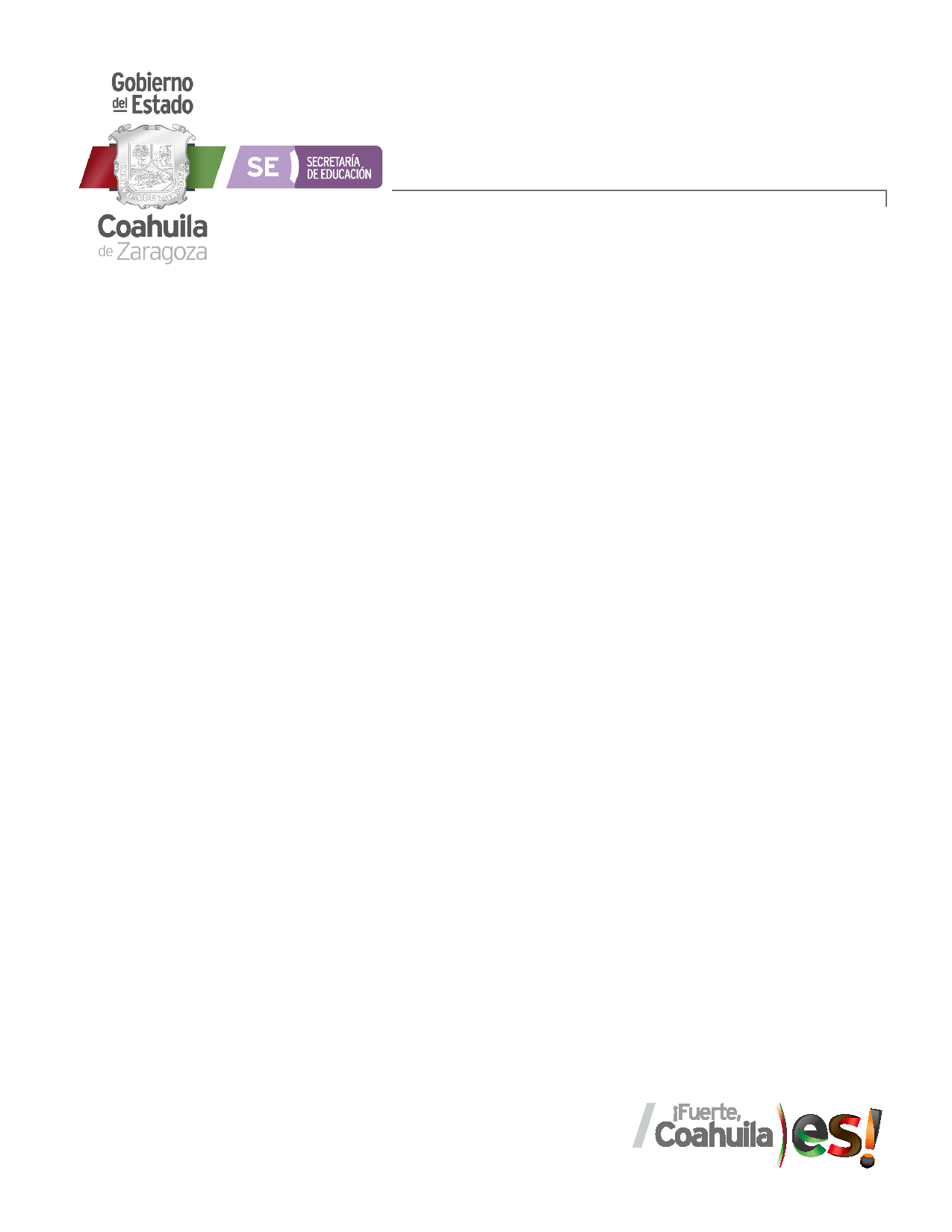 V 22-23
CGENAD-F-SAA-43
CONSIDERACIONES GENERALES
El estudiante tendrá derecho a la acreditación del curso cuando asista por lo mínimo un 85% del tiempo establecido del mismo.

Para tener derecho a ser promediado el 50% de la evidencia de unidad deberá obtener calificación mínima aprobatoria de 6 de acuerdo con el Plan de estudios 2018.

Sí se reprueba alguna de las  unidades, automáticamente  se va a extraordinario.

Será condición realizar la autoevaluación y la coevaluación para poder otorgar la calificación de cada unidad.

La buena actitud, disposición y respeto serán factor determinante para la aprobación del curso.

La acreditación de cada unidad de aprendizaje, es condición para que el estudiante tenga derecho a la evaluación global.

Si por alguna razón se encuentra en los trabajos elaborados de los alumnos plagio, la calificación de esté será de 0.
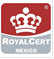 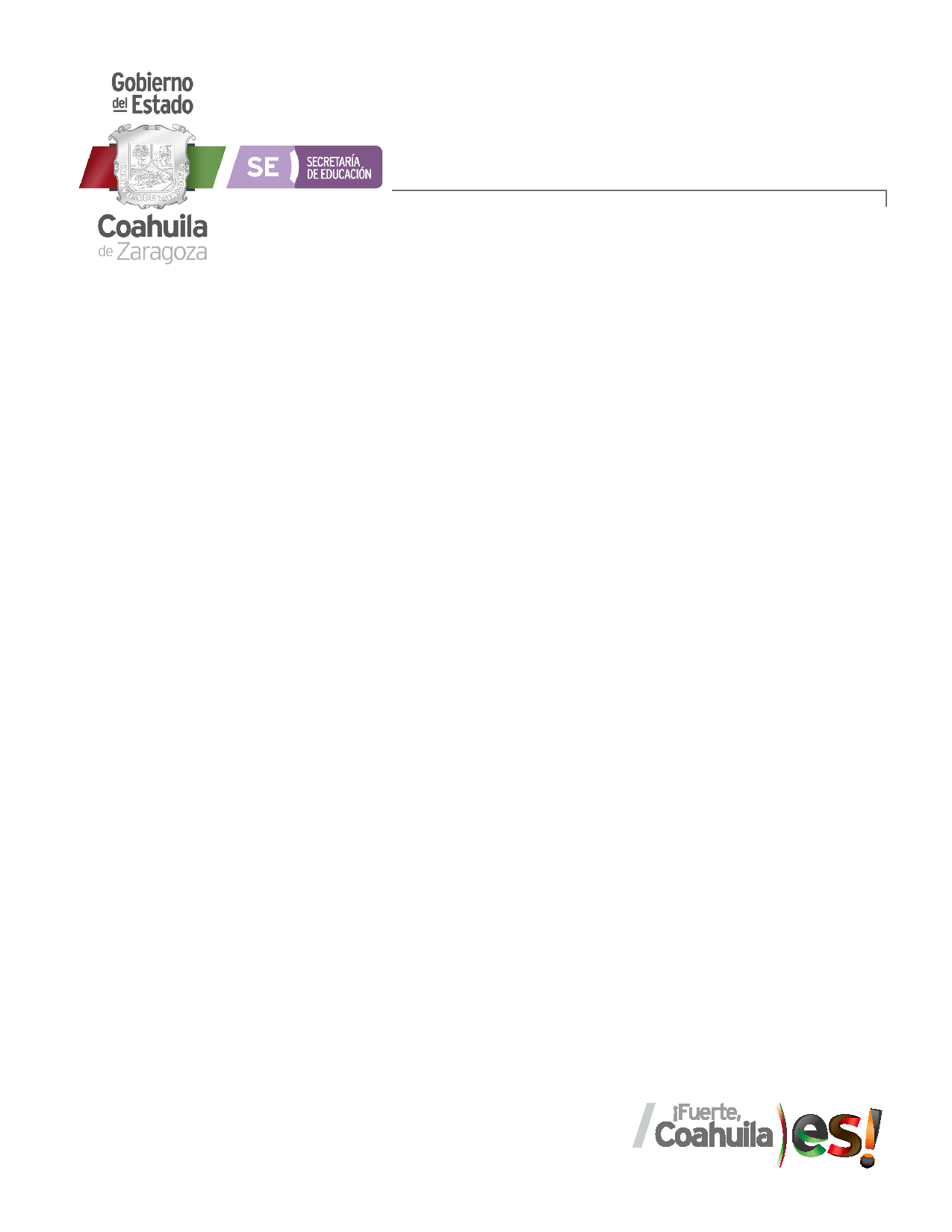 V 22-23
CGENAD-F-SAA-43
Los y las alumnas que reprueben semestre deberán presentar la EVIDENCIA FINAL para tener derecho al examen de regularización. 

La máxima calificación que se le otorgará al examen extraordinario será de 8. 

La falta se registrará por hora (45 min) atendiendo a las horas clase presenciales que se señala en cada curso (4 o 6 hrs.)

En caso de que se autorice una sesión virtual la alumna deberá atender a la normatividad establecida durante el trabajo en línea. 

Durante el periodo de práctica docente, se deberá acatar los lineamentos internos (reglamento) del plantel educativo que se le asignó. 

Se tomará en cuenta cada punto establecido en la normatividad interna que establece la institución
Reglamento y acuerdos internos:
Acuerdos:
Asistir  puntualmente  a la sesión 

Se consideran los retardos en las sesiones de clase   (3 retardos equivalen a 1 falta)

Registrar su asistencia de forma digital y en el horario de la clase.

Participar en la clase con:  Aportaciones, lluvia de ideas, comentarios, preguntas, dudas, argumentos, exposiciones, presentaciones, debates, consultas etc.

Colaborar en las actividades de aprendizaje con sus compañeras.

Mostrar respeto a  sus compañeros del grupo y del equipo de práctica.
 
Buscar, revisar y seleccionar  información en diferentes bases de datos( libros, revistas científicas, investigaciones, páginas de internet confiables, bibliografía del curso)

Realizar investigación, lectura, análisis reflexivos, escritos , esquemas, entrevistas, cuestionarios, observaciones .
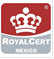 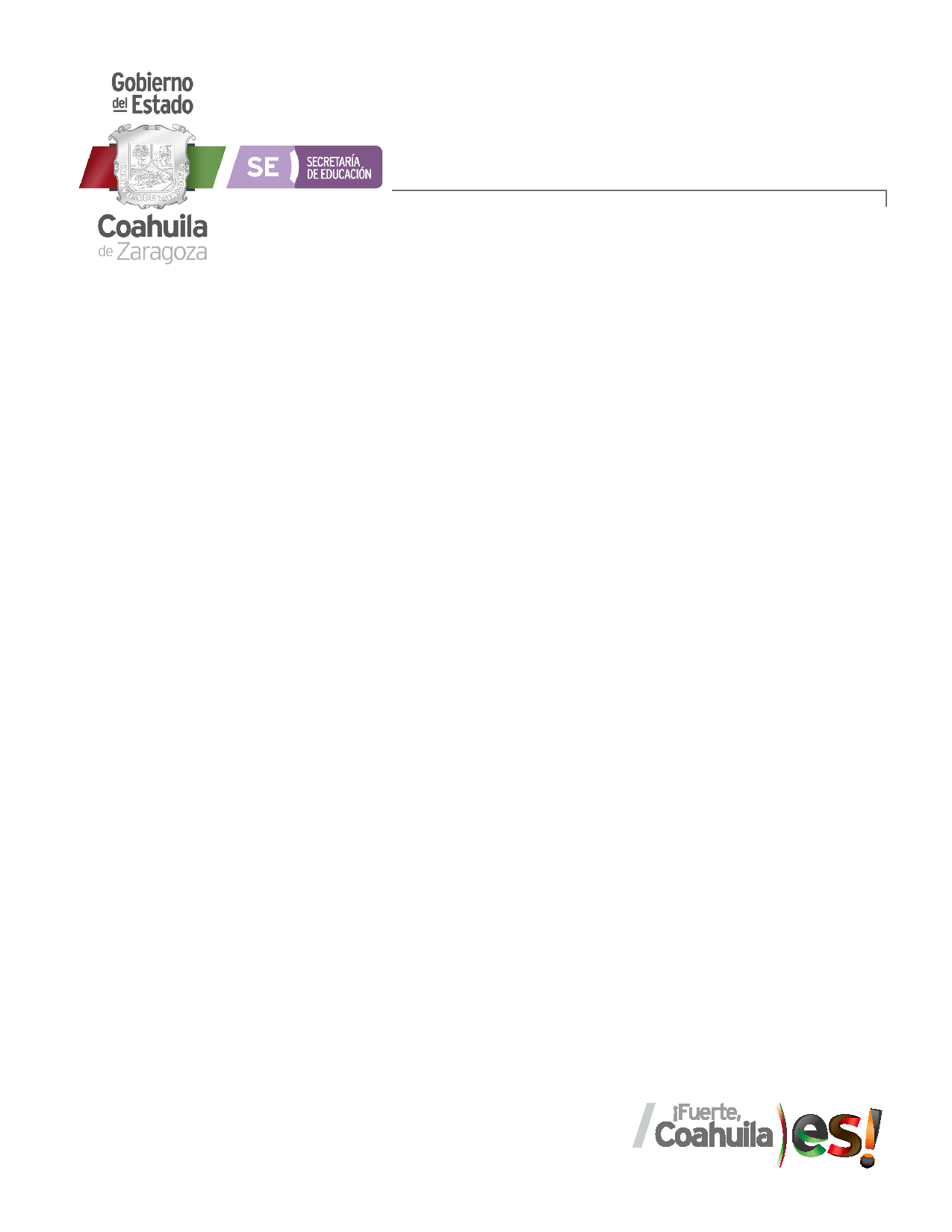 V 22-23
CGENAD-F-SAA-43
Elaborar registros de la  información.

Cumplir con el reglamento en los periodos de la practica profesional.

Subir los trabajos y tareas a escuela en red en tiempo y forma según la rúbrica.

Realizar la autoevaluación y coevaluación en tiempo y forma de lo contrario se quita un punto en el promedio.

El  horario de atención a las alumnas será en el horario clase.

Evitar el consumo de alimentos en el salón.

Presentarse a la sesión con su uniforme completo y aseades.

Tener ordenado y completo el portafolio.

Los trabajos entregados fuera de tiempo tienen un valor  con base a 7  cuando es reiterativa no se reciben

 A las alumnas que cumplan los acuerdos, se les otorga las décimas en su promedio.
Gracias …..